Chính tả
Sự tích lễ hội Chử Đồng Tử
SGK – tr67, 68
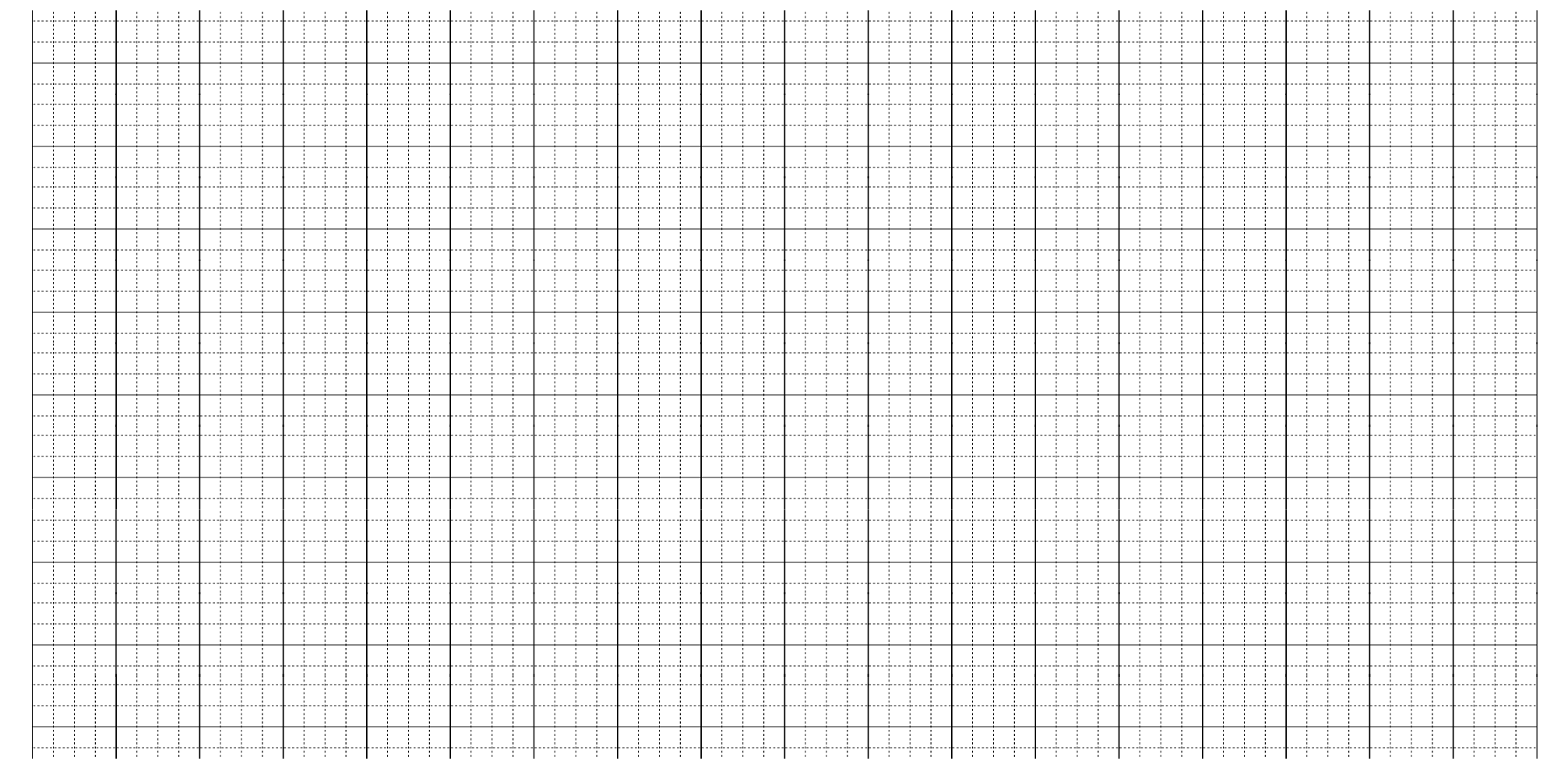 Chính tả
Sự tích lễ hĖ Chử Đồng Tử
Sau khi đã về trƟ, Chử Đồng Tử còn nhiều lần hiển
linh giúp dân đánh giặc.
Nhân dân ghi nhớ công ơn Chử Đồng Tử, lập đền
thờ ở nhiều nΠ bên sông Hồng. Cũng từ đó, hằng năm,
suō mấy tháng mùa xuân, cả mŎ vùng bờ bãi sông
Hồng lại nô nức làm lễ, mở hĖ để tưởng nhớ ông.
1
Câu hỏi
Trả lời
Những chữ nào trong đoạn viết hoa?
- Sau, Nhân, Cũng- Chữ đầu câu.- Chử Đồng Tử, Hồng -Tên riêng.
Đọc thầm đoạn văn và thực hiện các yêu cầu sau:
01｜Gạch chân dưới tiếng/từ khó đọc, dễ viết sai.
02｜Em cần lưu ý điều gì khi trình bày bài viết.
Luyện viết từ khó
Chử Đồng Tử
01
hiển linh
02
nô nức
03
Lùi vào một ô khi bắt đầu viết đoạn văn.
Viết dấu chấm cuối câu.
Lưu ý khi trình bày
Thử thách: Viết hoa chữ cái đầu các câu.
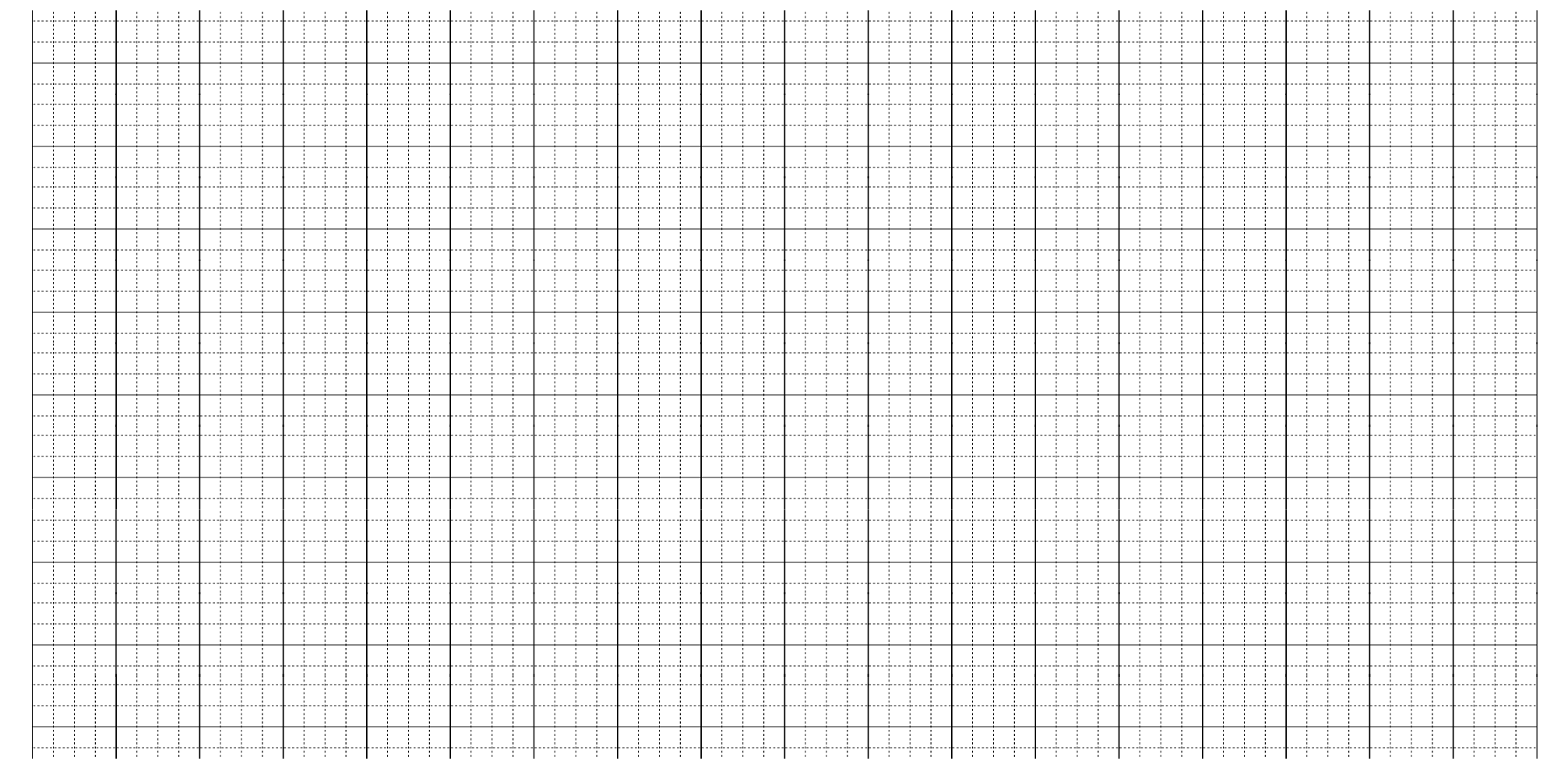 Chính tả
Sự tích lễ hĖ Chử Đồng Tử
Sau khi đã về trƟ, Chử Đồng Tử còn nhiều lần hiển
linh giúp dân đánh giặc.
Nhân dân ghi nhớ công ơn Chử Đồng Tử, lập đền
thờ ở nhiều nΠ bên sông Hồng. Cũng từ đó, hằng năm,
suō mấy tháng mùa xuân, cả mŎ vùng bờ bãi sông
Hồng lại nô nức làm lễ, mở hĖ để tưởng nhớ ông.
Bài 2
Điền vào chỗ trống r, d hay gi
d
gi
gi
Hoa ….ấy đẹp một cách ….ản ….ị. Mỗi canh hoa ….ống hệt một chiếc lá, chỉ có điều mong manh hơn và có màu sắc ….ực ….ỡ. Lớp lớp hoa ….ấy ….ải kín mặt sân, nhưng chỉ cần một làn ….ó thoảng, chúng tản mát bay đi mất.
gi
r
d
gi
r
gi
Bài 2
Điền vào chỗ trống ên hay ênh
Hội đua thuyền
      Mặt song vẫn bập bềnh sóng vỗ.
      Đến giờ đua, l……. phát ra bằng ba hồi trống dõng dạc. Bốn chiếc thuyền đang dập d……. trên mặt nước lập tức lao l…… phía trước. B……. bờ sông, trống thúc tiếp, người xem la hét, cổ vũ. Các em nhỏ được bố công k……. trên vai cũng hò reo vui mừng. Bốn chiếc thuyền như bốn con rồng vươn dài, vút đi tr……. mặt nước m……. mông.
ênh
.
ênh
`
ên
ên
ênh
ênh
ên
Thank you!